Early Stage Breast CancerASCO2019
Maher S. Saifo MDAssociate Professor of Medical OncologyChairman, Department of Oncology, Damascus UniversityChief, Breast Cancer section, Albairouni University Hospital


 Dec 5, 2019
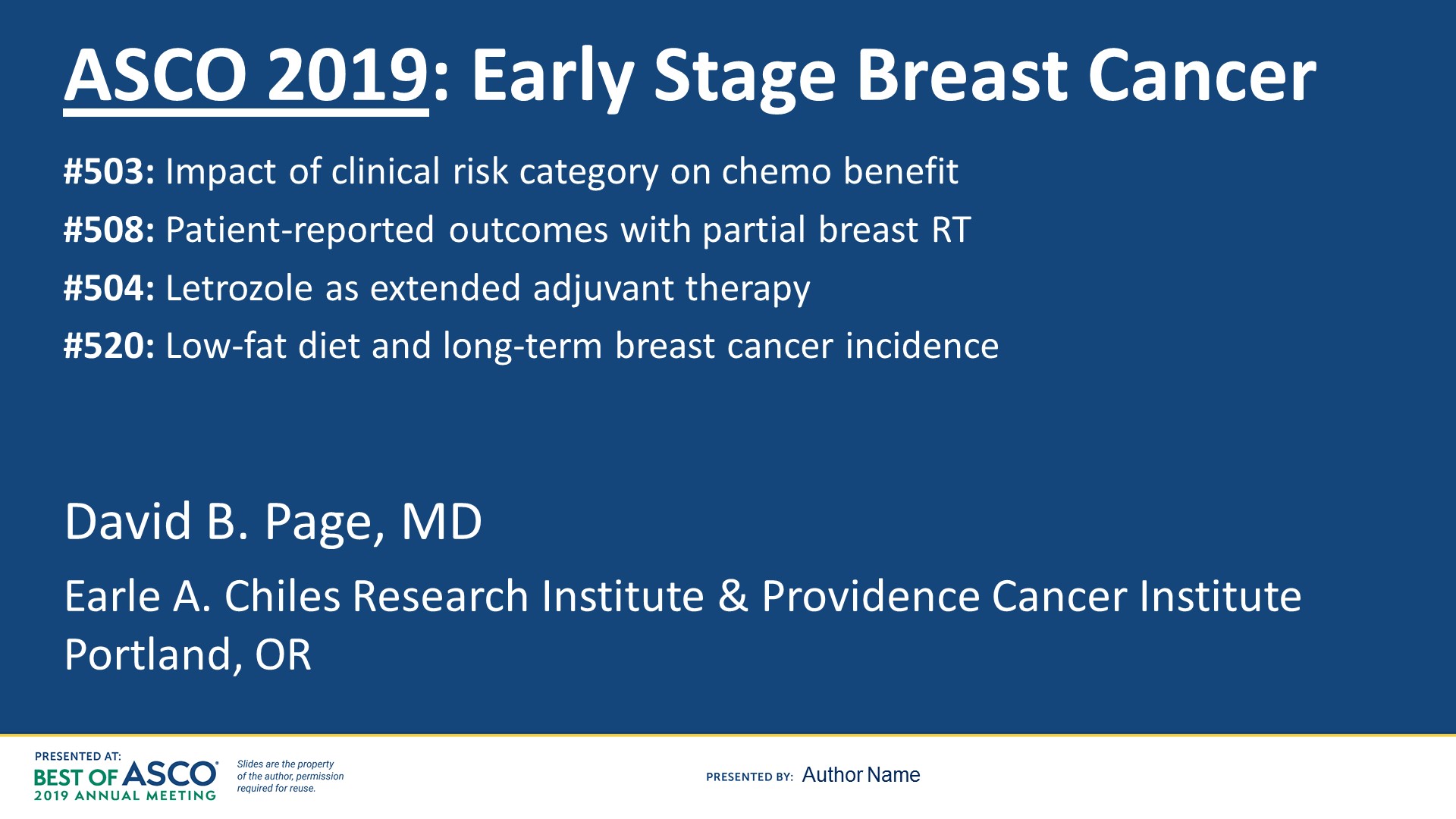 ASCO 2019: Early Stage Breast Cancer
Presented By David Page at 2019 Best of ASCO Bellevue on Seattle's Eastside
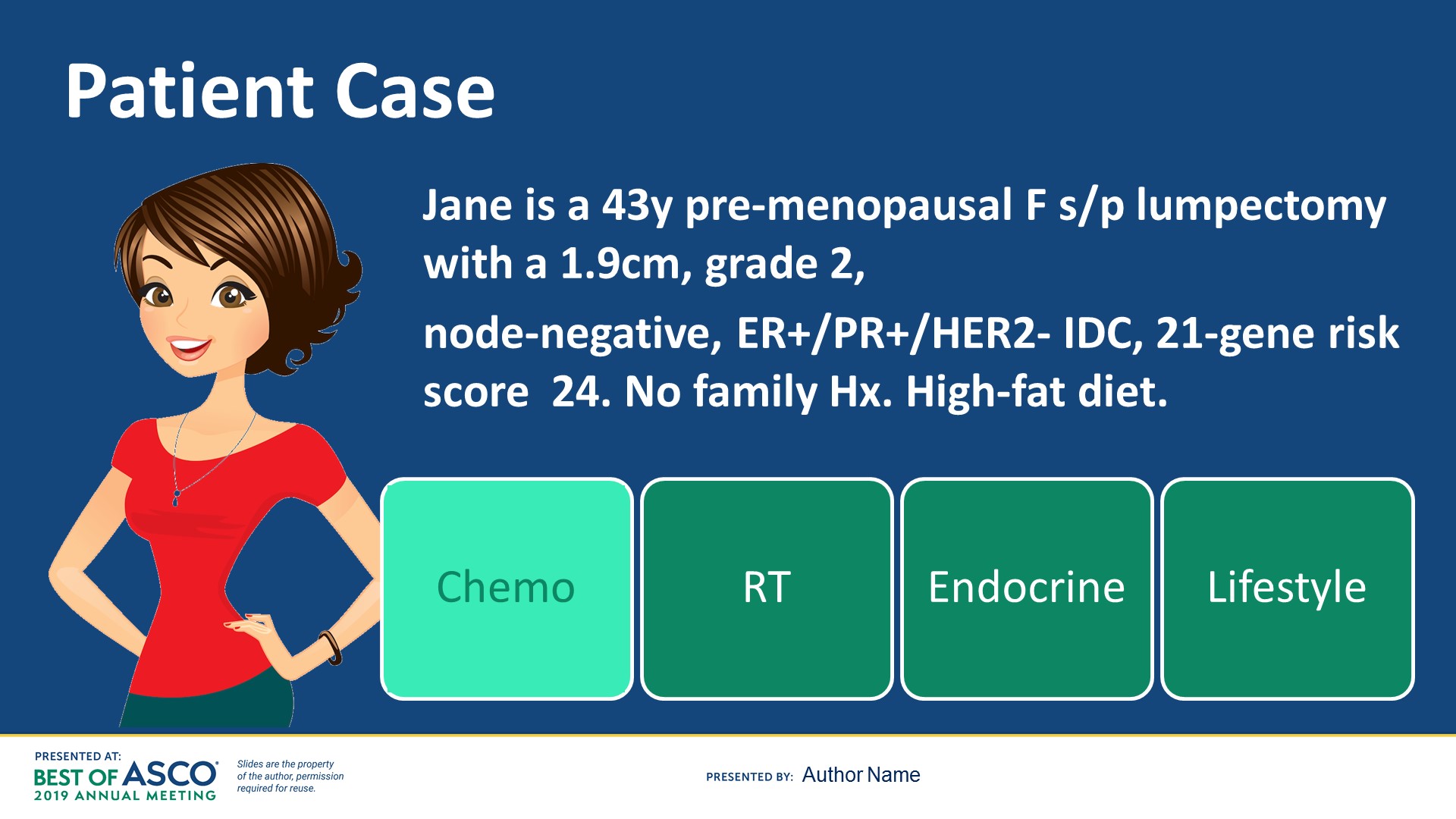 Patient Case
Presented By David Page at 2019 Best of ASCO Bellevue on Seattle's Eastside
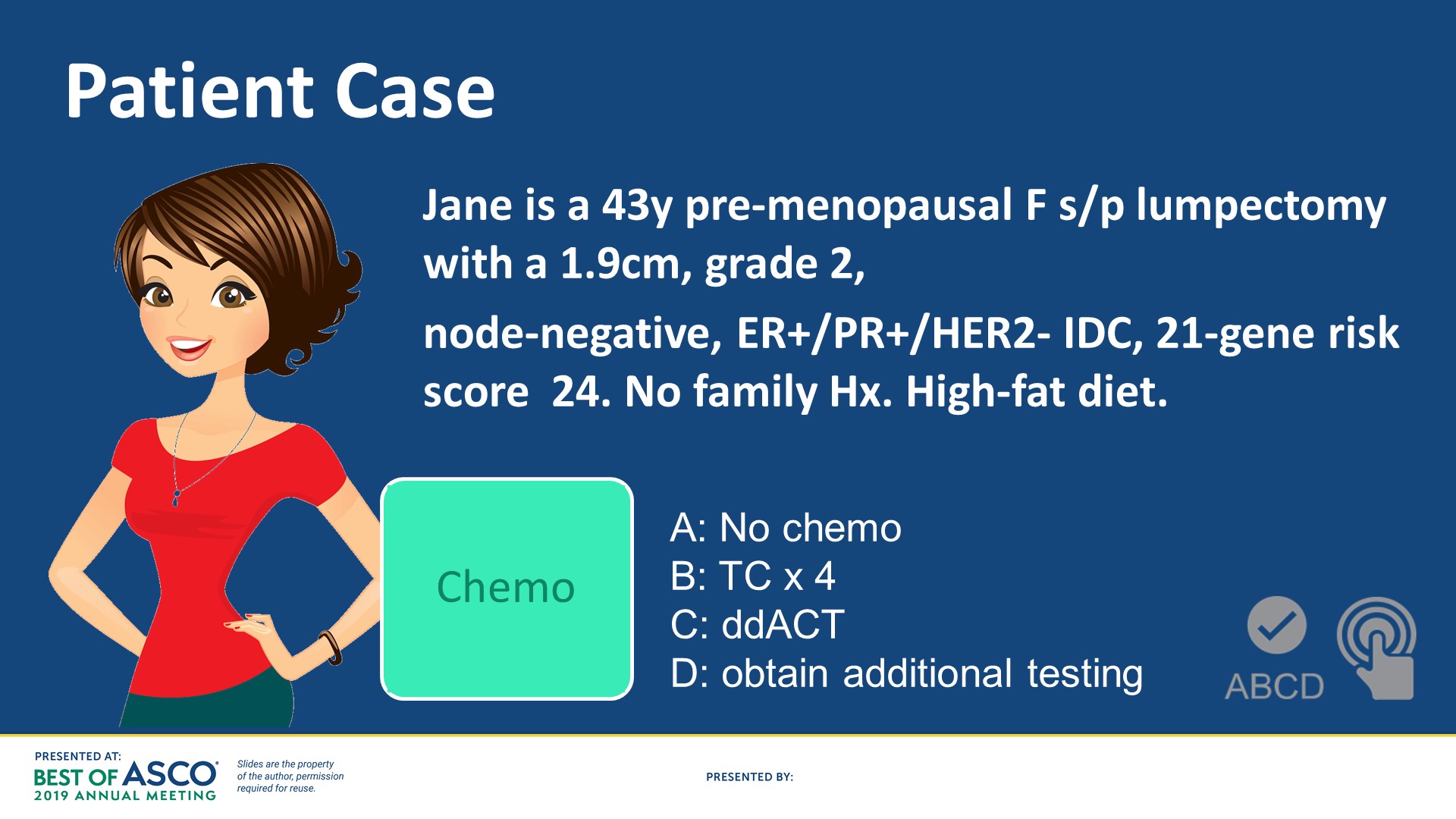 Patient Case
Presented By David Page at 2019 Best of ASCO Bellevue on Seattle's Eastside
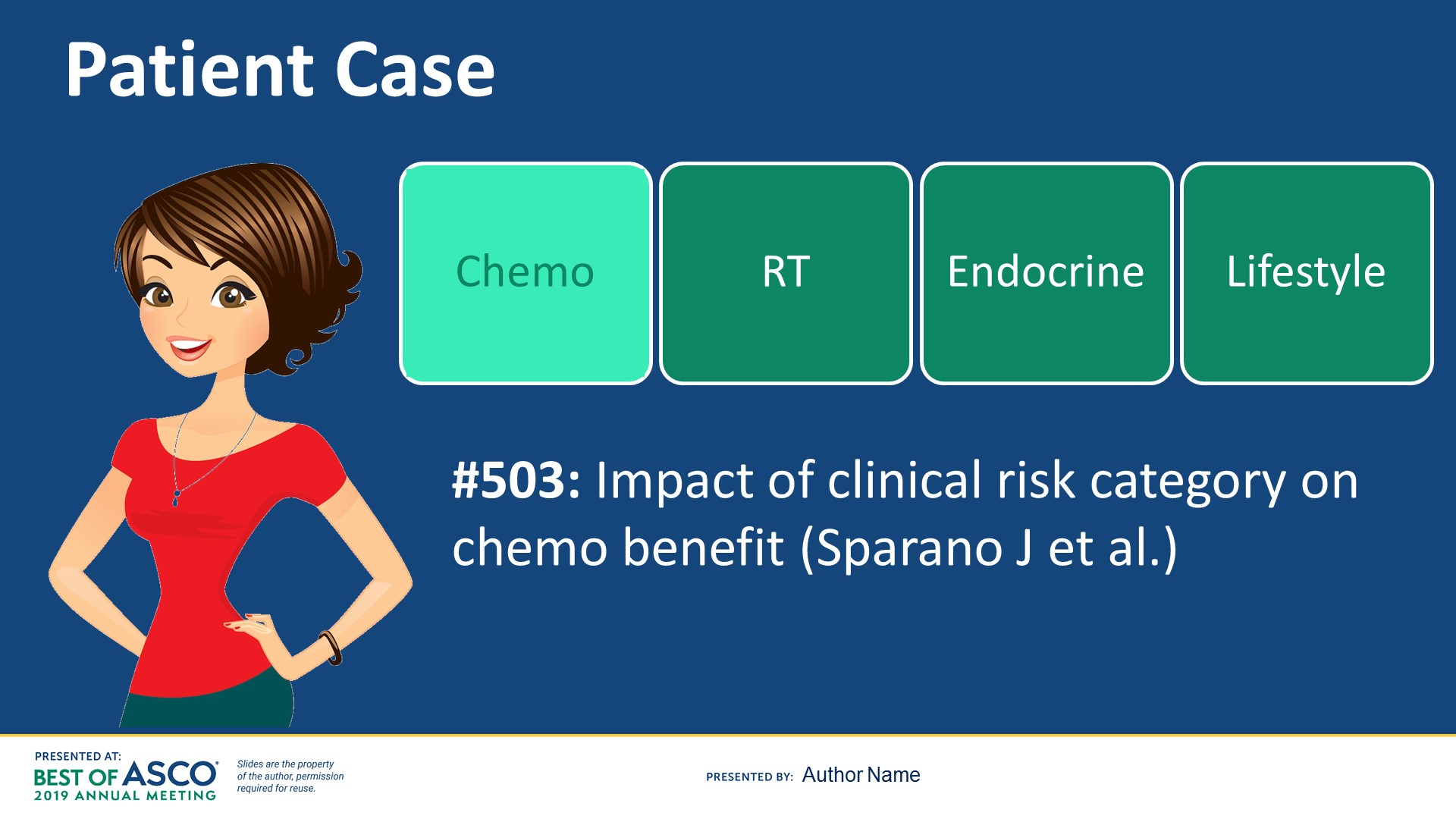 Patient Case
Presented By David Page at 2019 Best of ASCO Bellevue on Seattle's Eastside
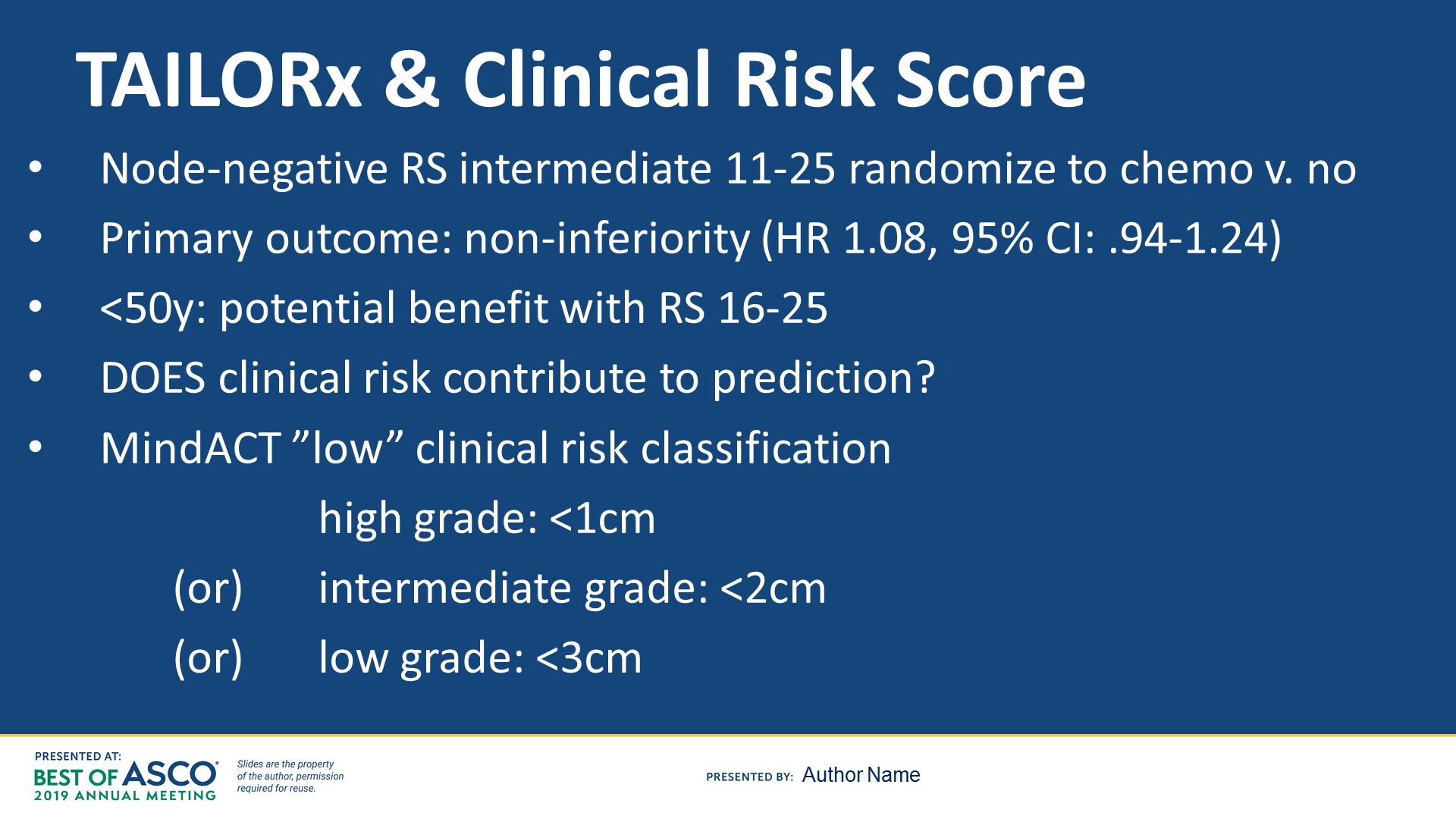 TAILORx & Clinical Risk Score
Presented By David Page at 2019 Best of ASCO Bellevue on Seattle's Eastside
[Speaker Notes: TAILORx
Trial Assigning Individualized Options for Treatment (Rx)
MINDACT
Microarray In Node-negative (or 1-3N+) Disease may Avoid ChemoTherapy]
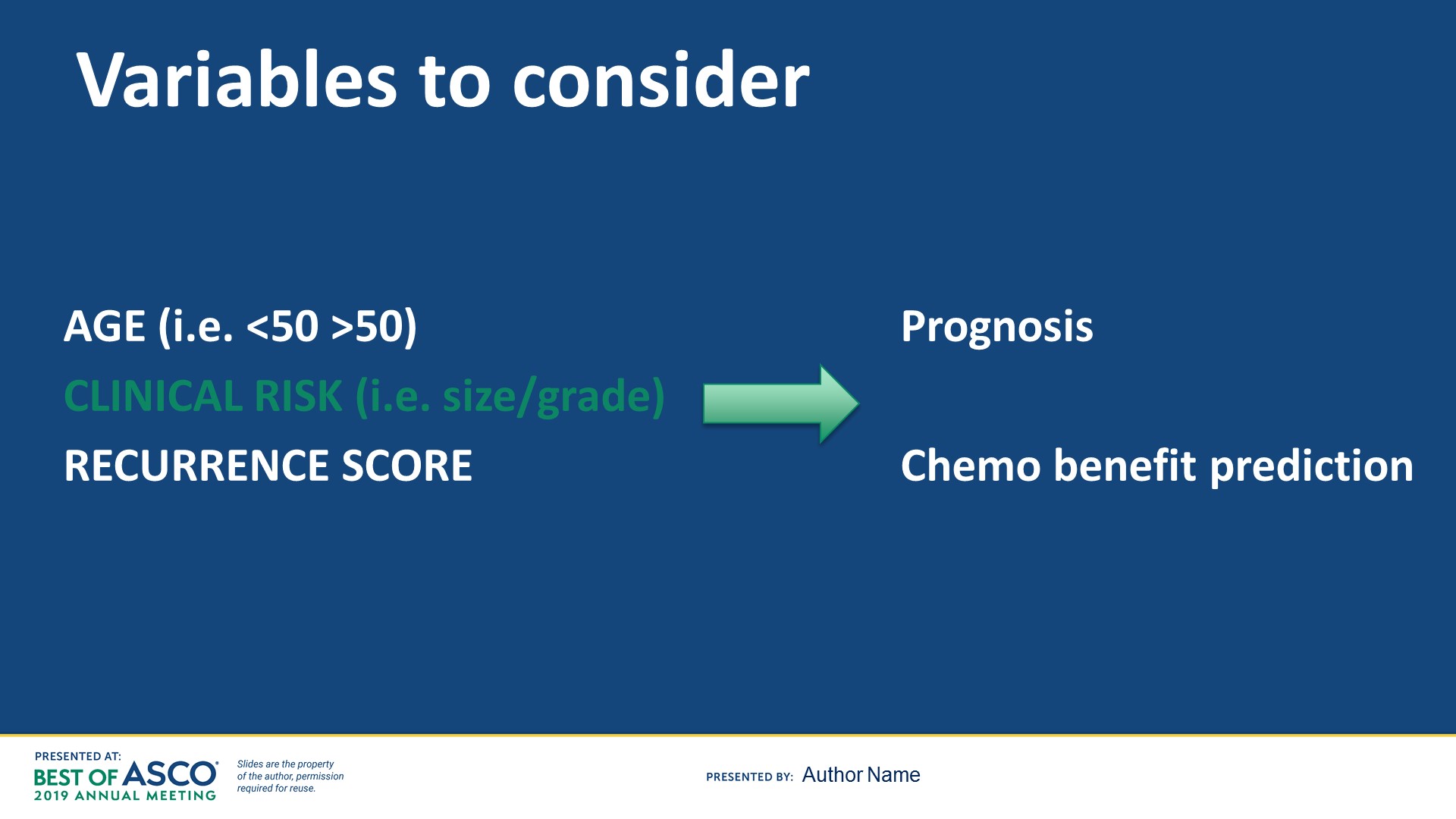 Variables to consider
Presented By David Page at 2019 Best of ASCO Bellevue on Seattle's Eastside
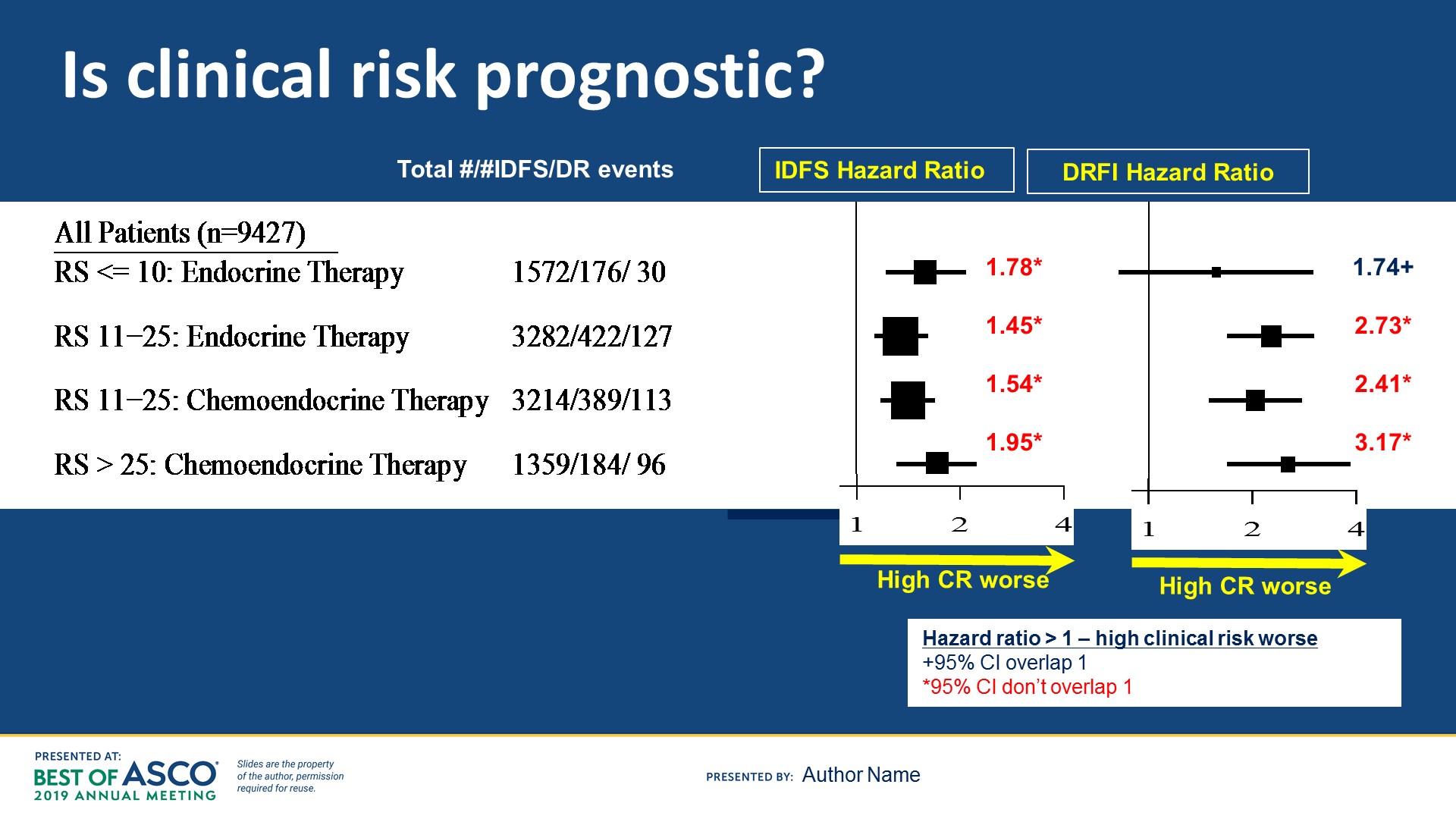 Is clinical risk prognostic?
Presented By David Page at 2019 Best of ASCO Bellevue on Seattle's Eastside
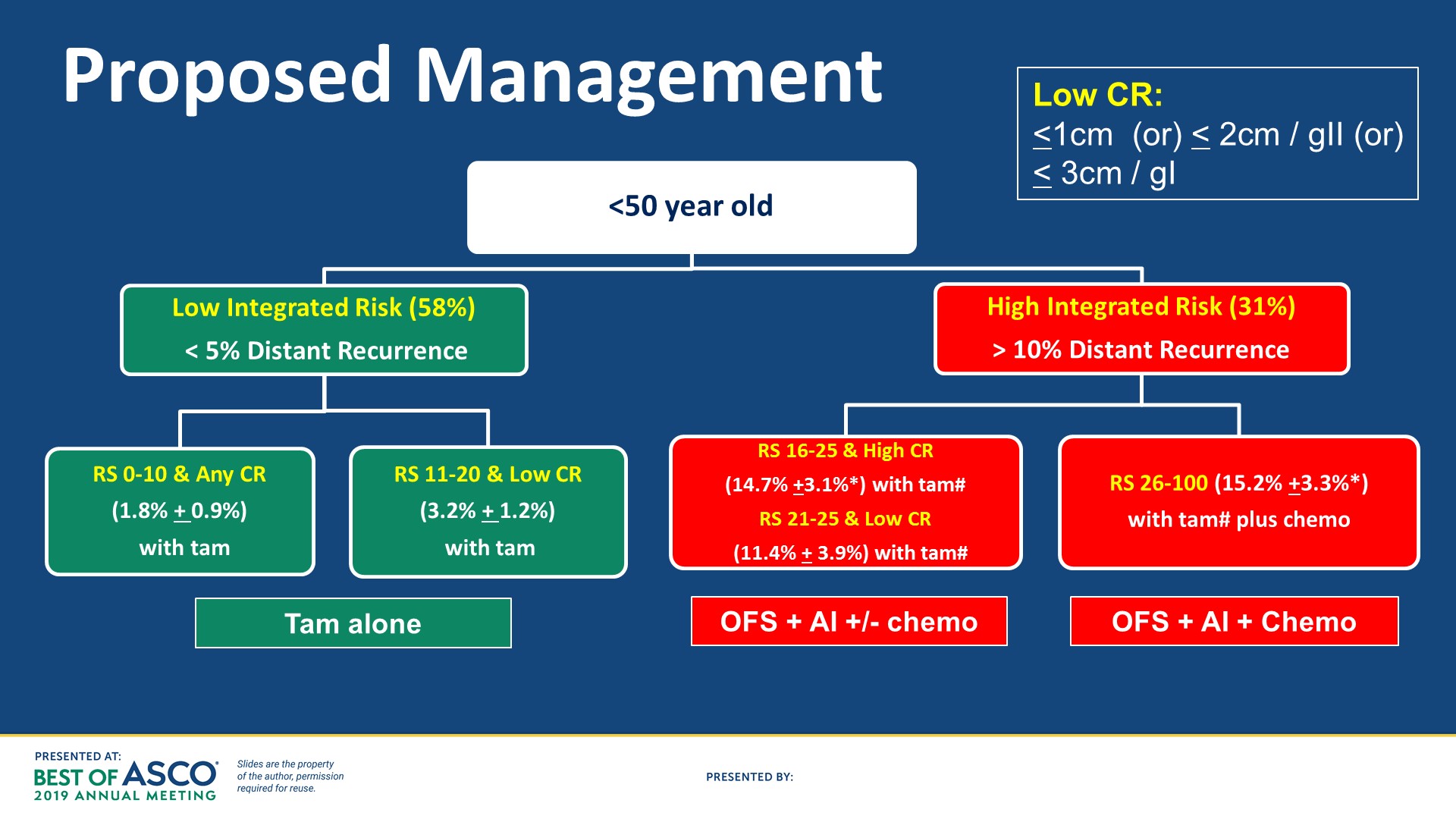 Proposed Management
Presented By David Page at 2019 Best of ASCO Bellevue on Seattle's Eastside
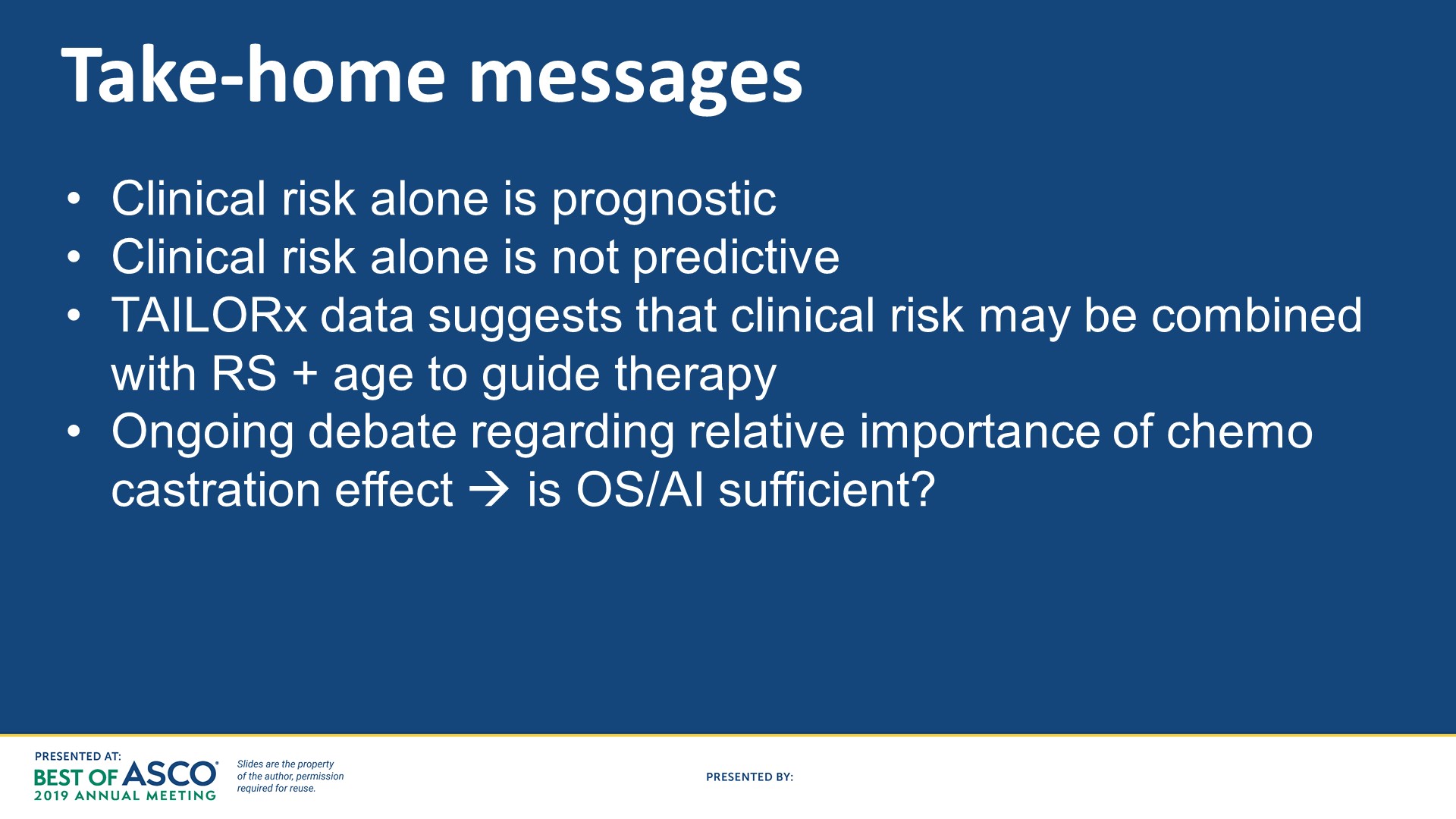 Take-home messages
Presented By David Page at 2019 Best of ASCO Bellevue on Seattle's Eastside
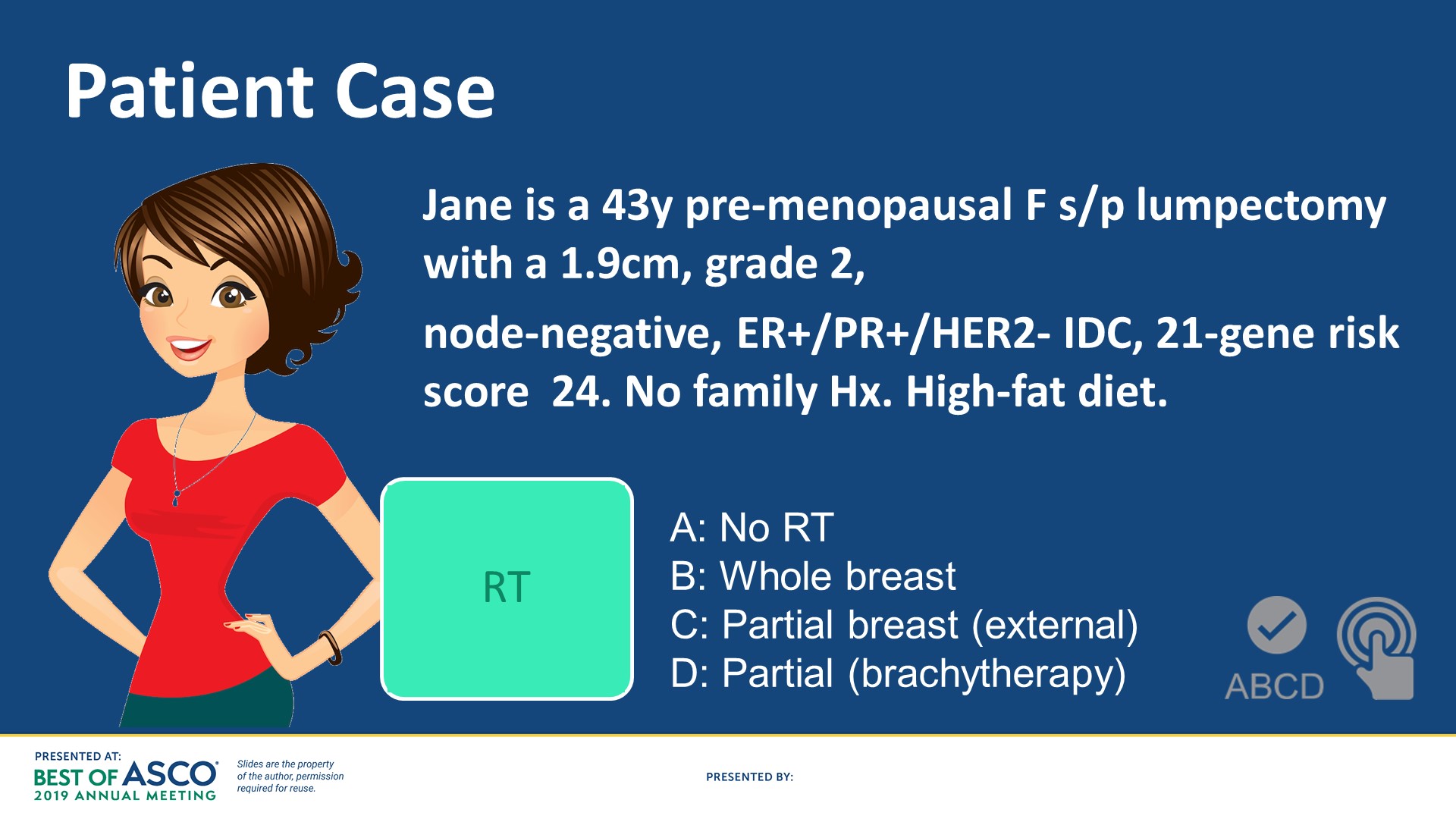 Patient Case
Presented By David Page at 2019 Best of ASCO Bellevue on Seattle's Eastside
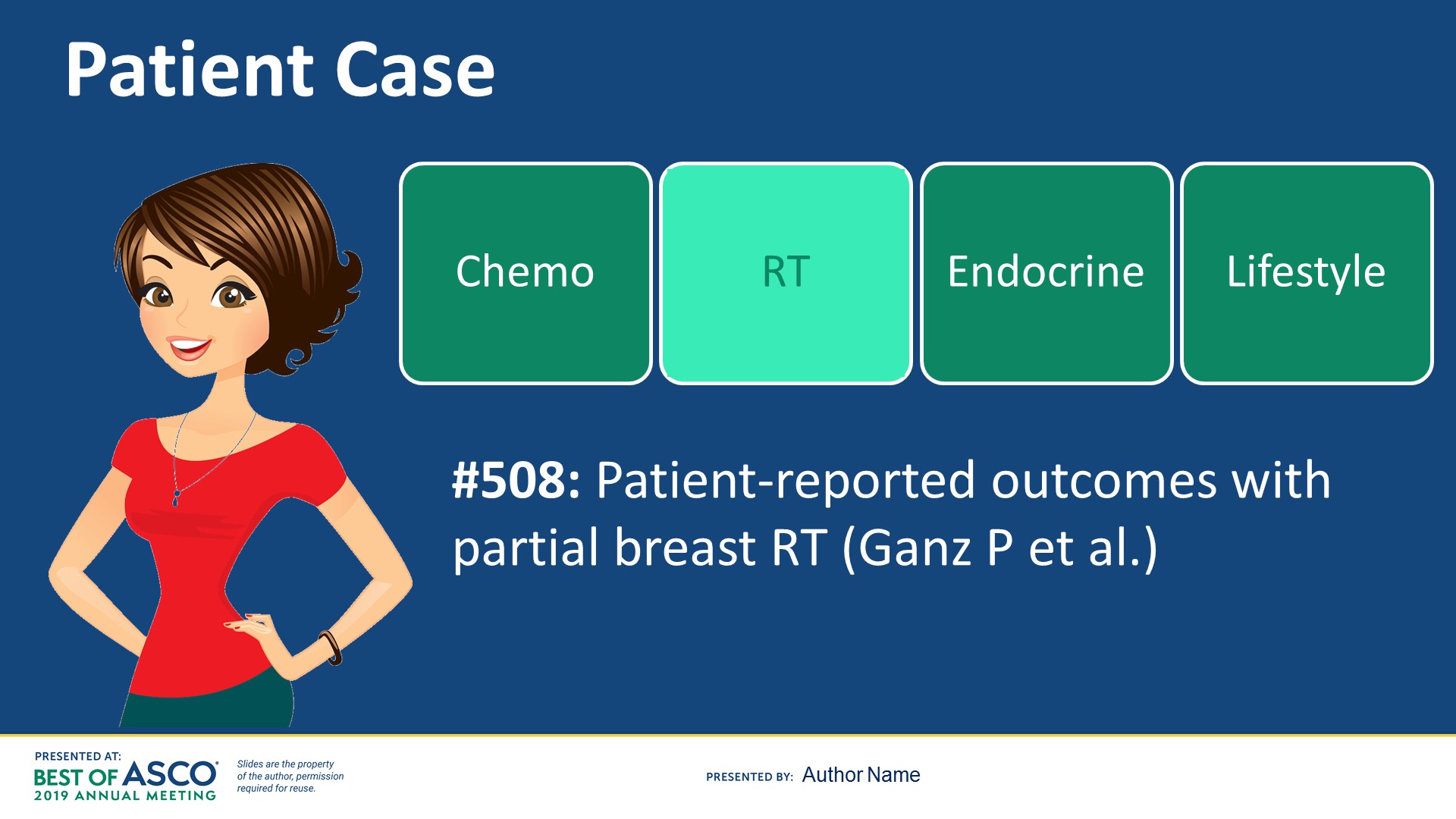 Patient Case
Presented By David Page at 2019 Best of ASCO Bellevue on Seattle's Eastside
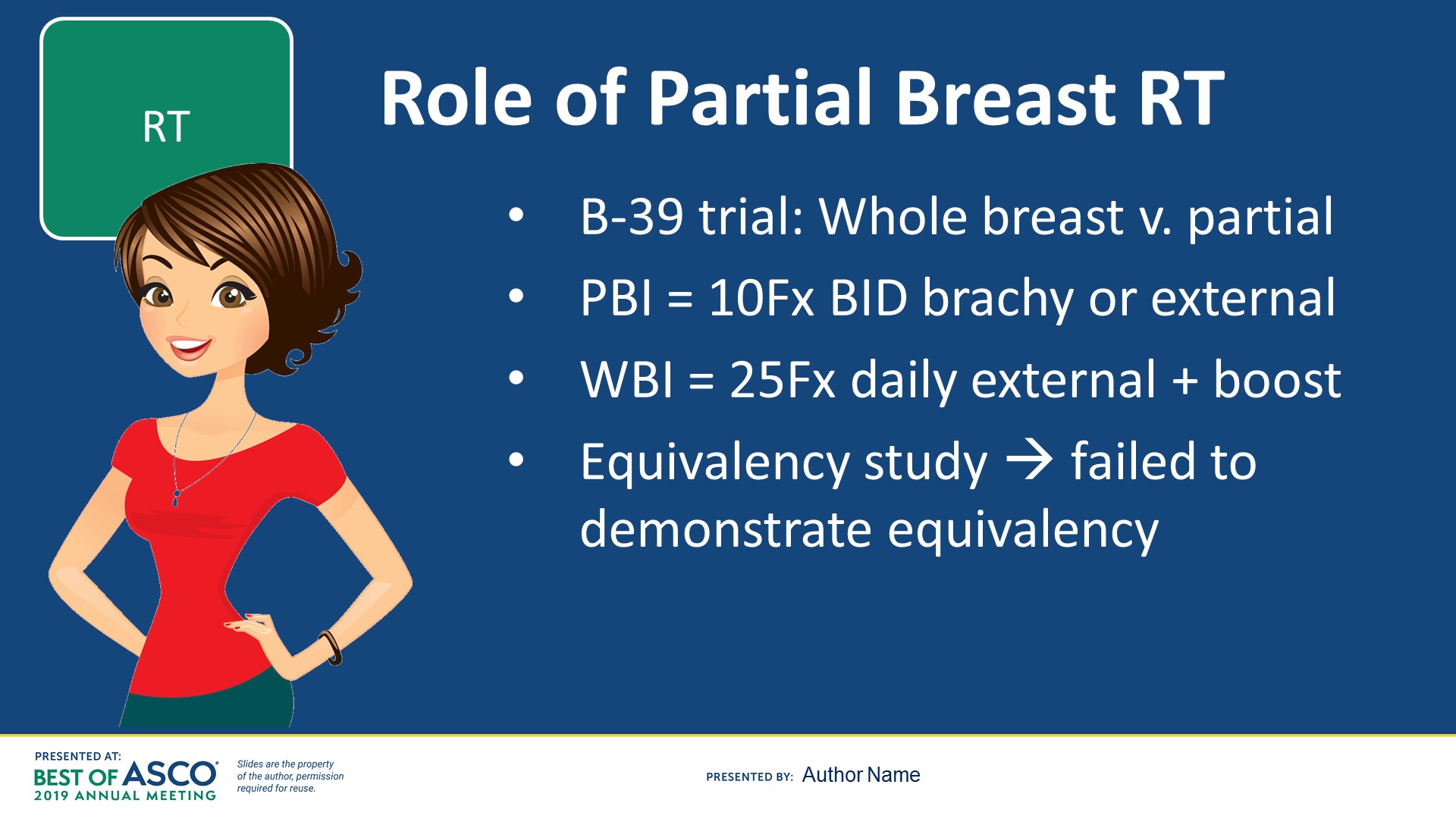 Role of Partial Breast RT
Presented By David Page at 2019 Best of ASCO Bellevue on Seattle's Eastside
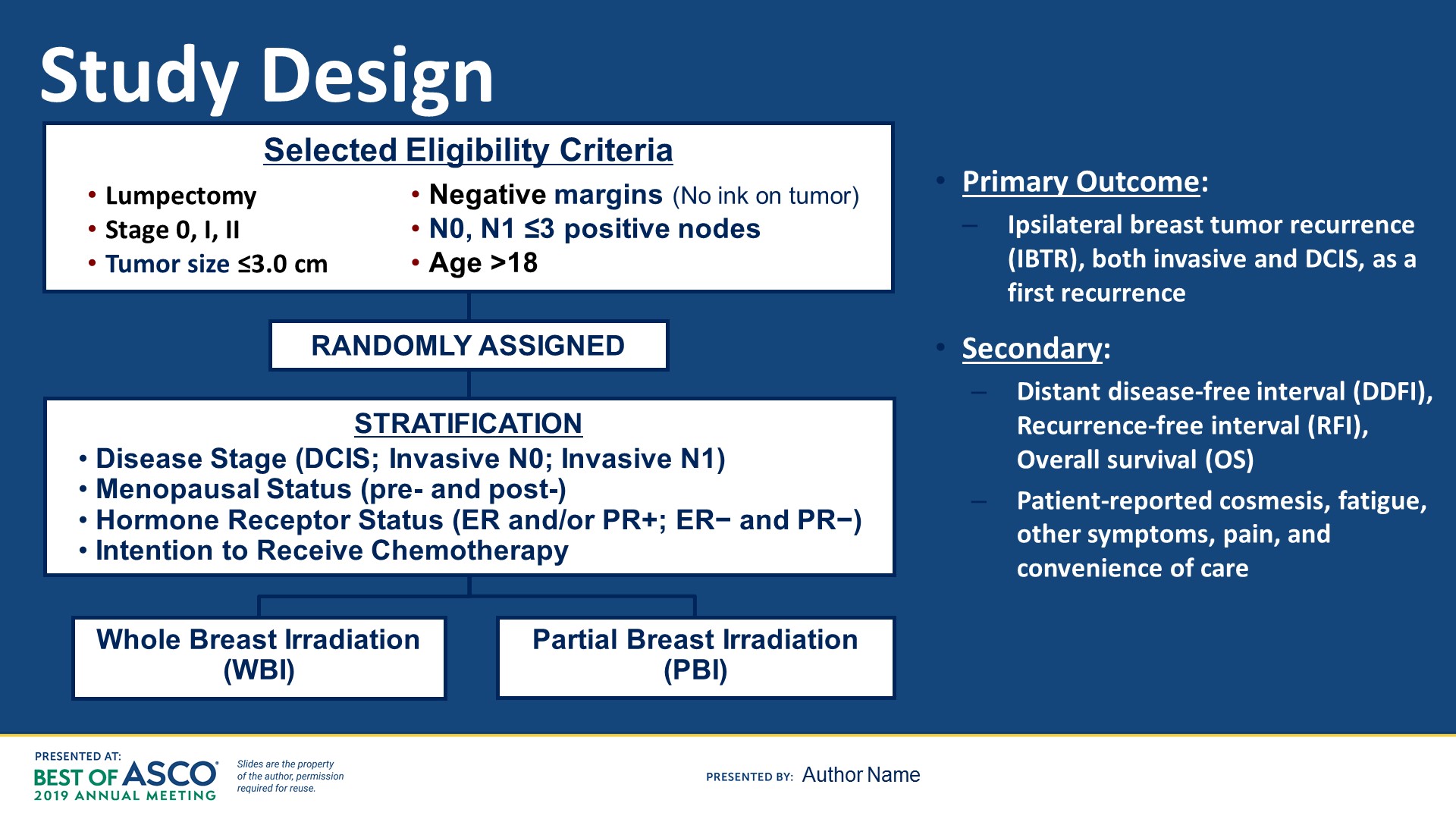 Study Design
Presented By David Page at 2019 Best of ASCO Bellevue on Seattle's Eastside
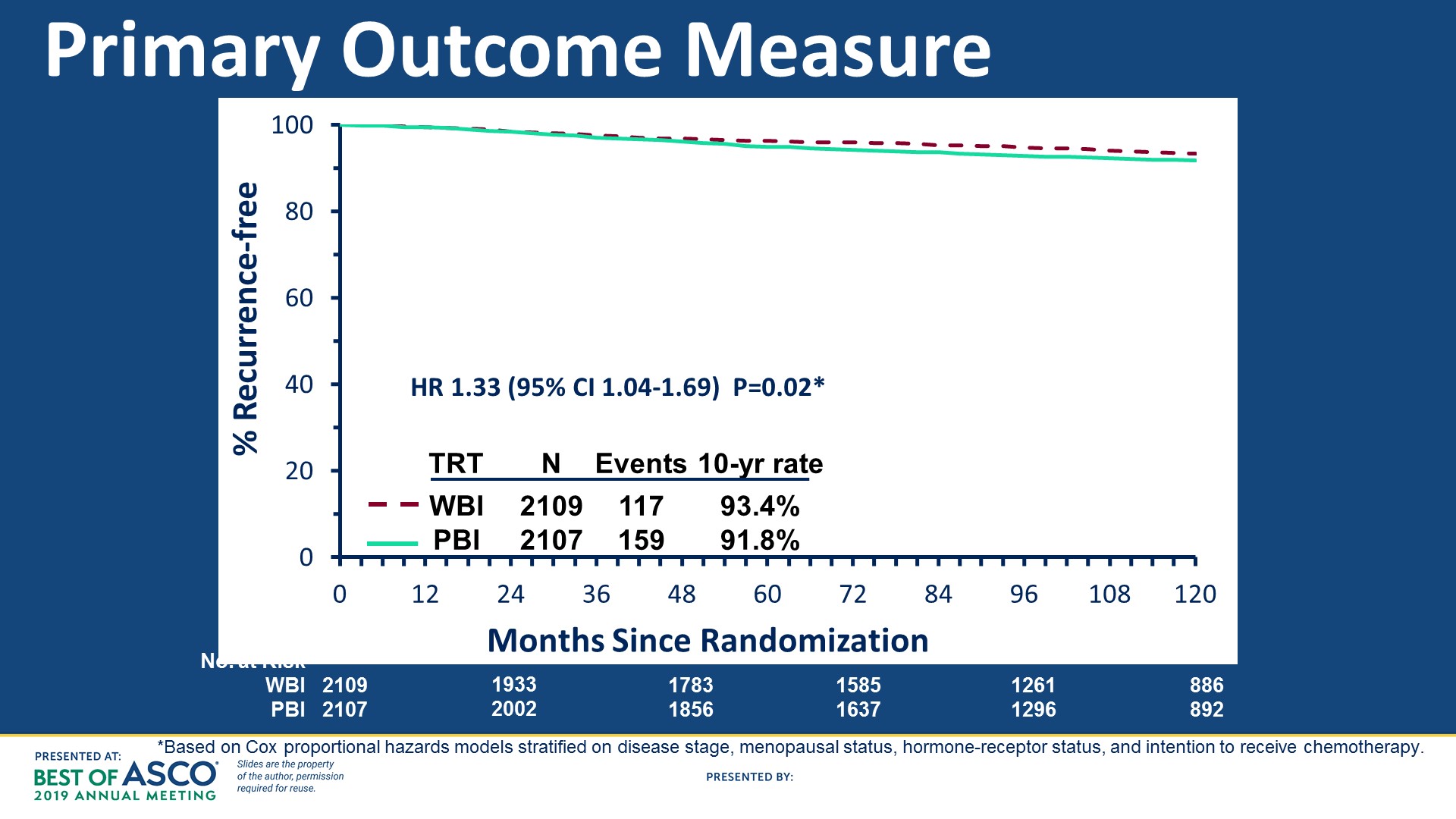 Primary Outcome Measure
Presented By David Page at 2019 Best of ASCO Bellevue on Seattle's Eastside
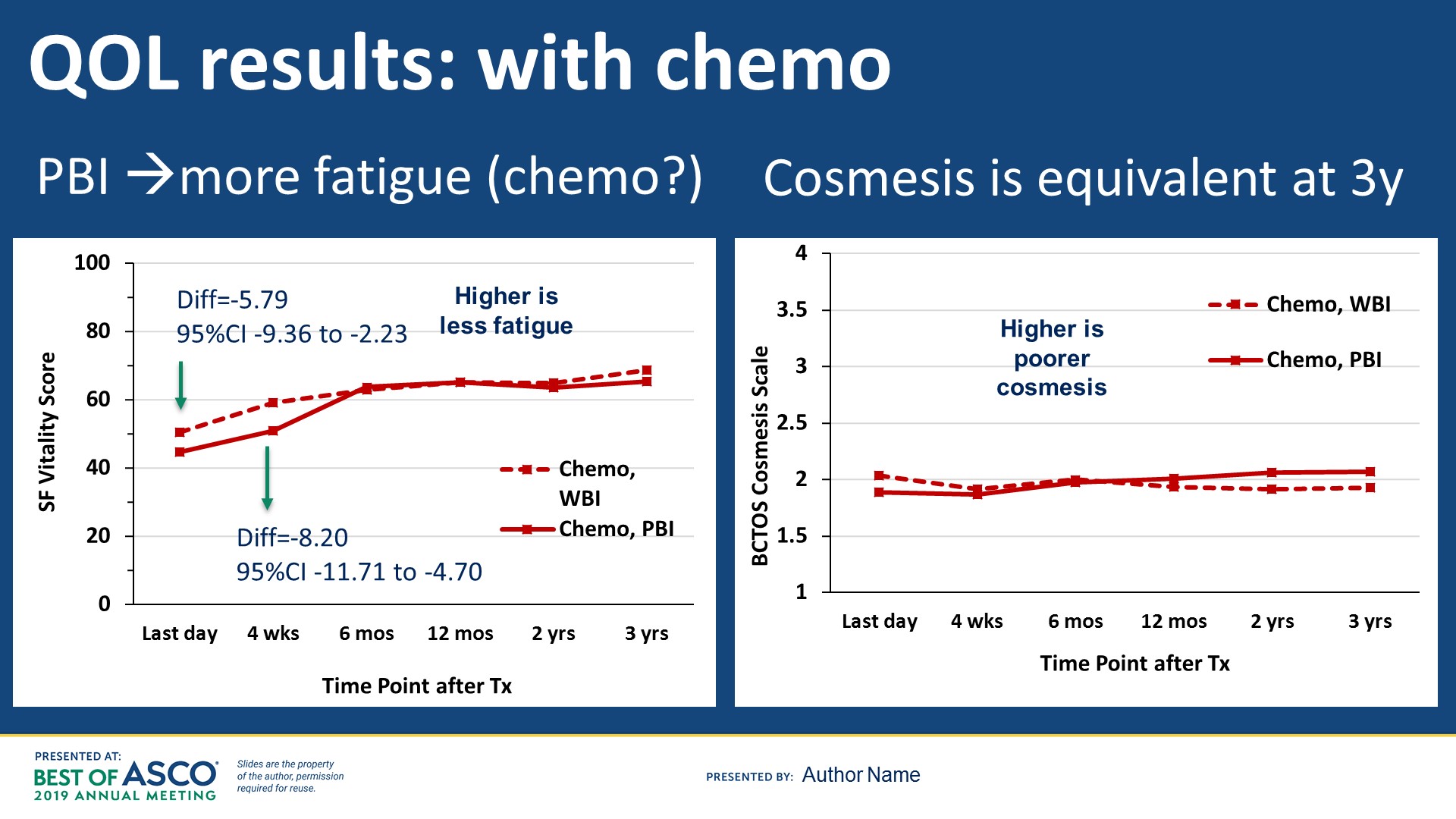 QOL results: with chemo
Presented By David Page at 2019 Best of ASCO Bellevue on Seattle's Eastside
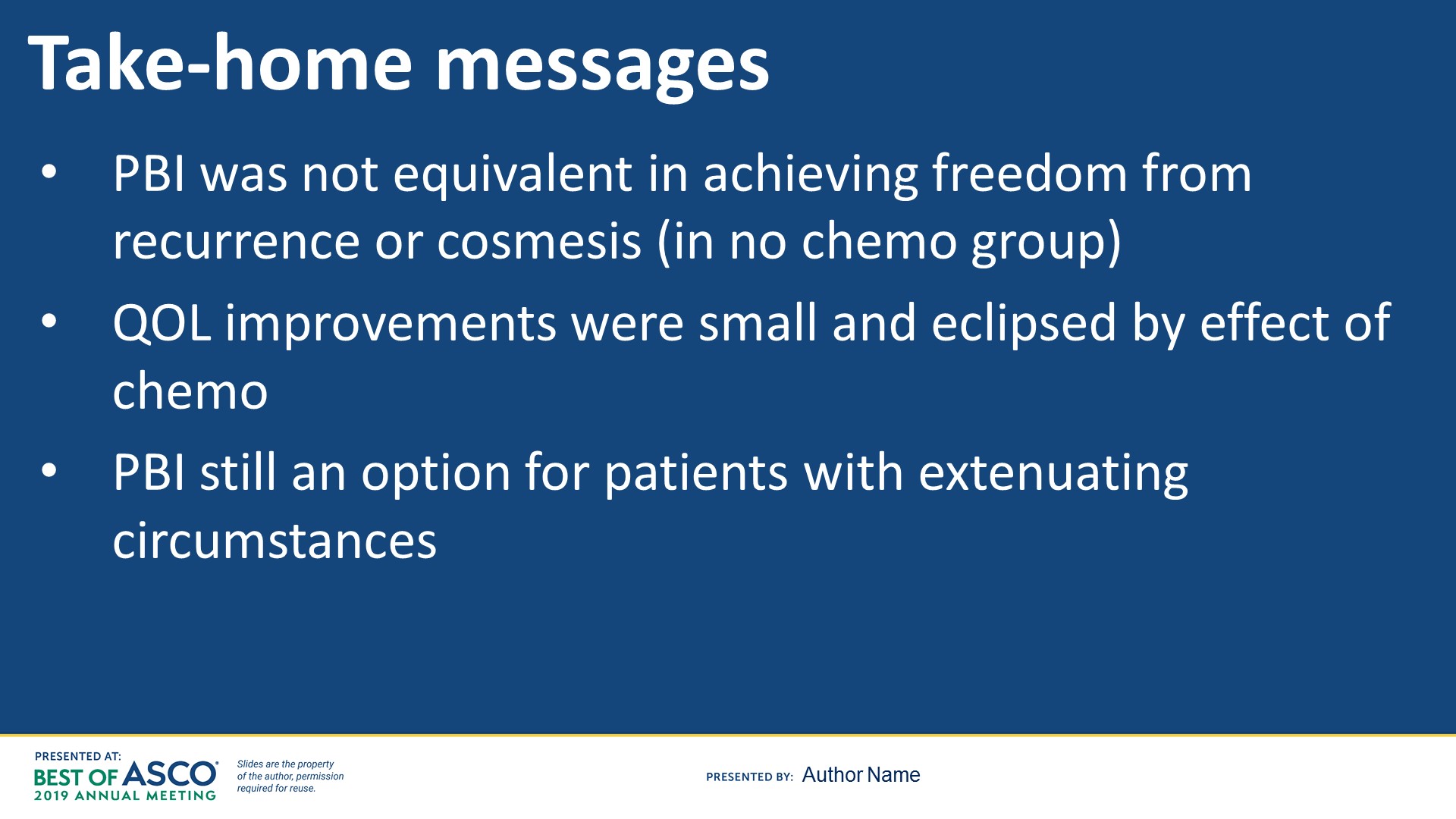 Take-home messages
Presented By David Page at 2019 Best of ASCO Bellevue on Seattle's Eastside
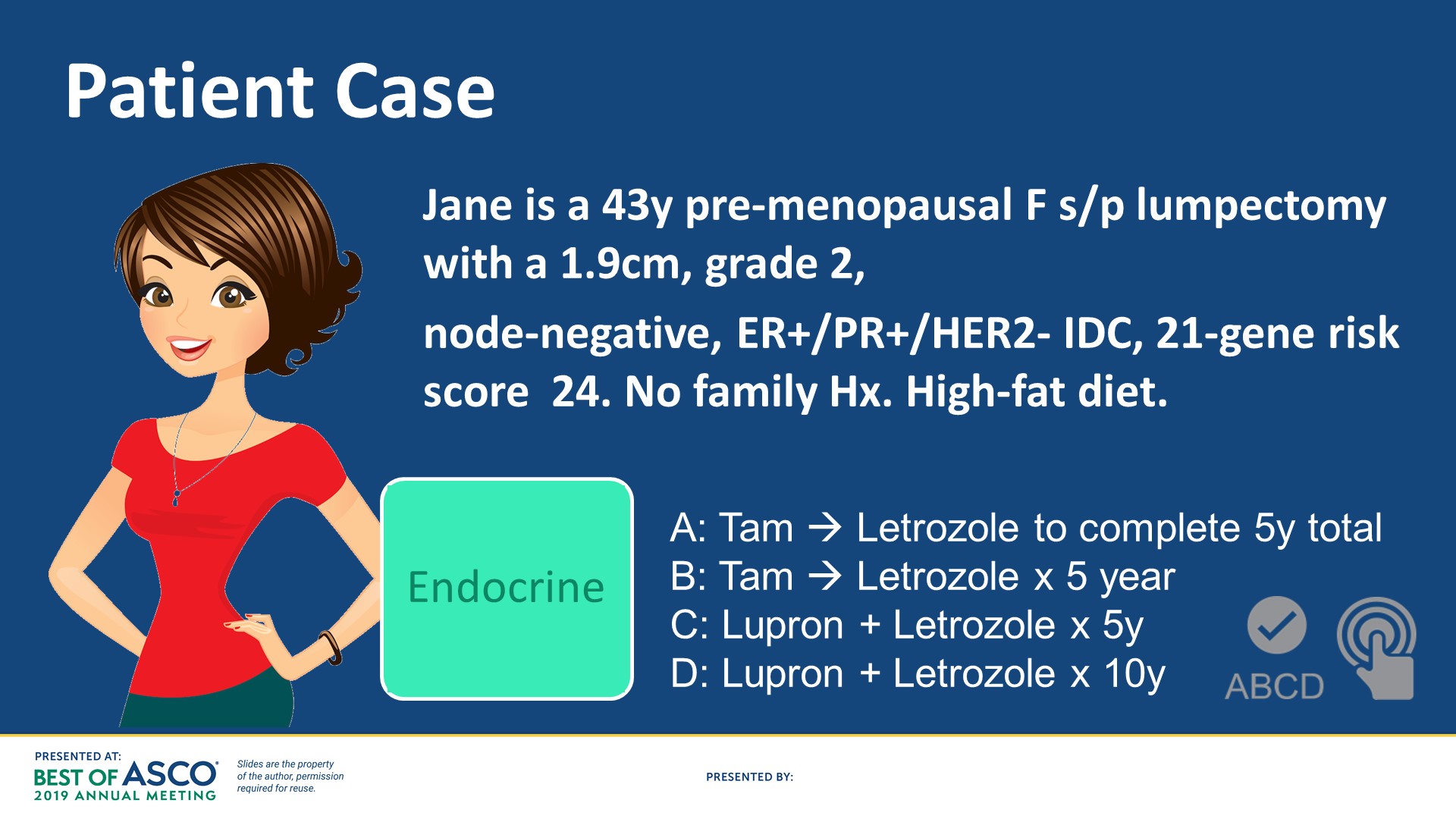 Patient Case
Presented By David Page at 2019 Best of ASCO Bellevue on Seattle's Eastside
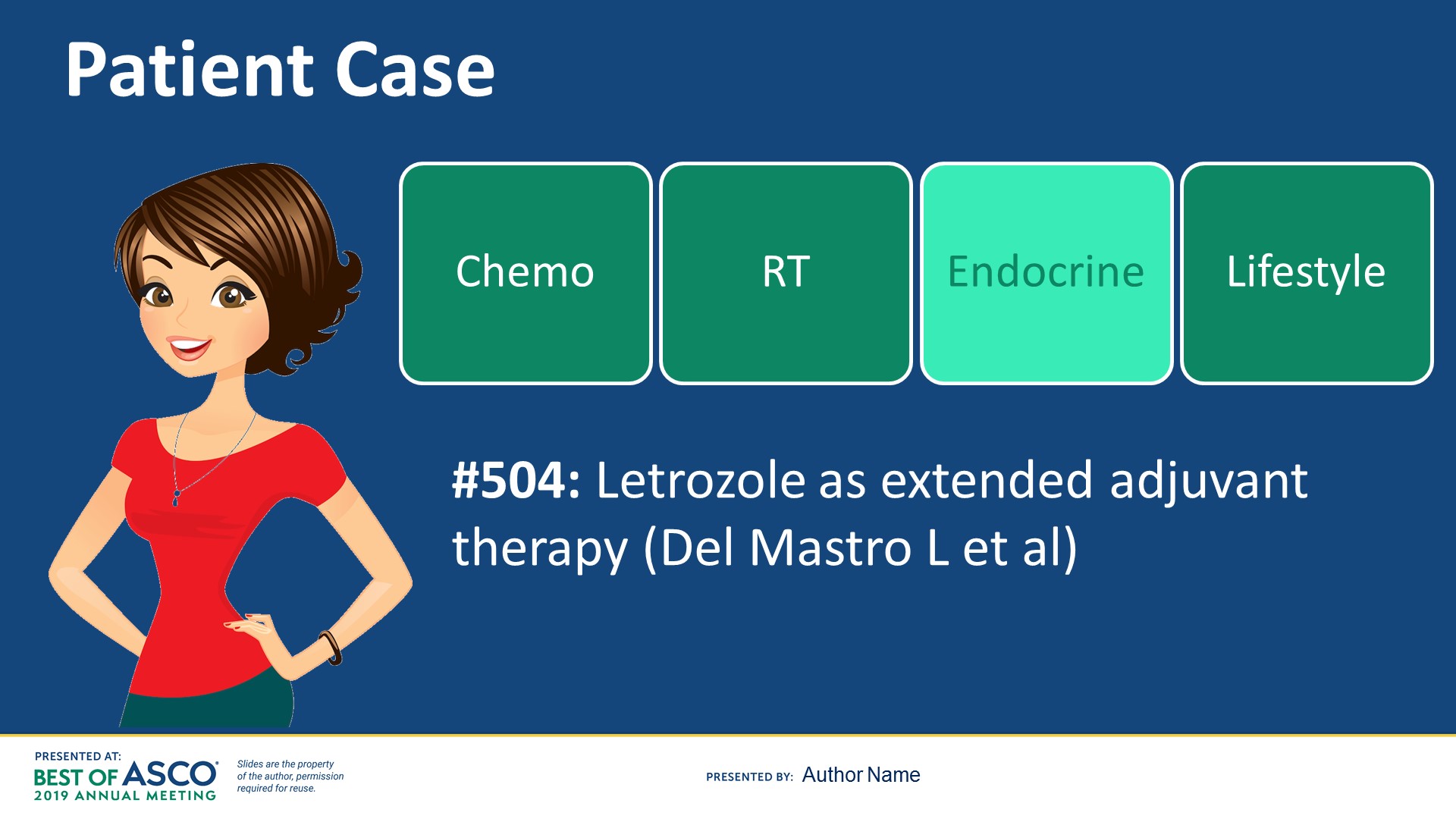 Patient Case
Presented By David Page at 2019 Best of ASCO Bellevue on Seattle's Eastside
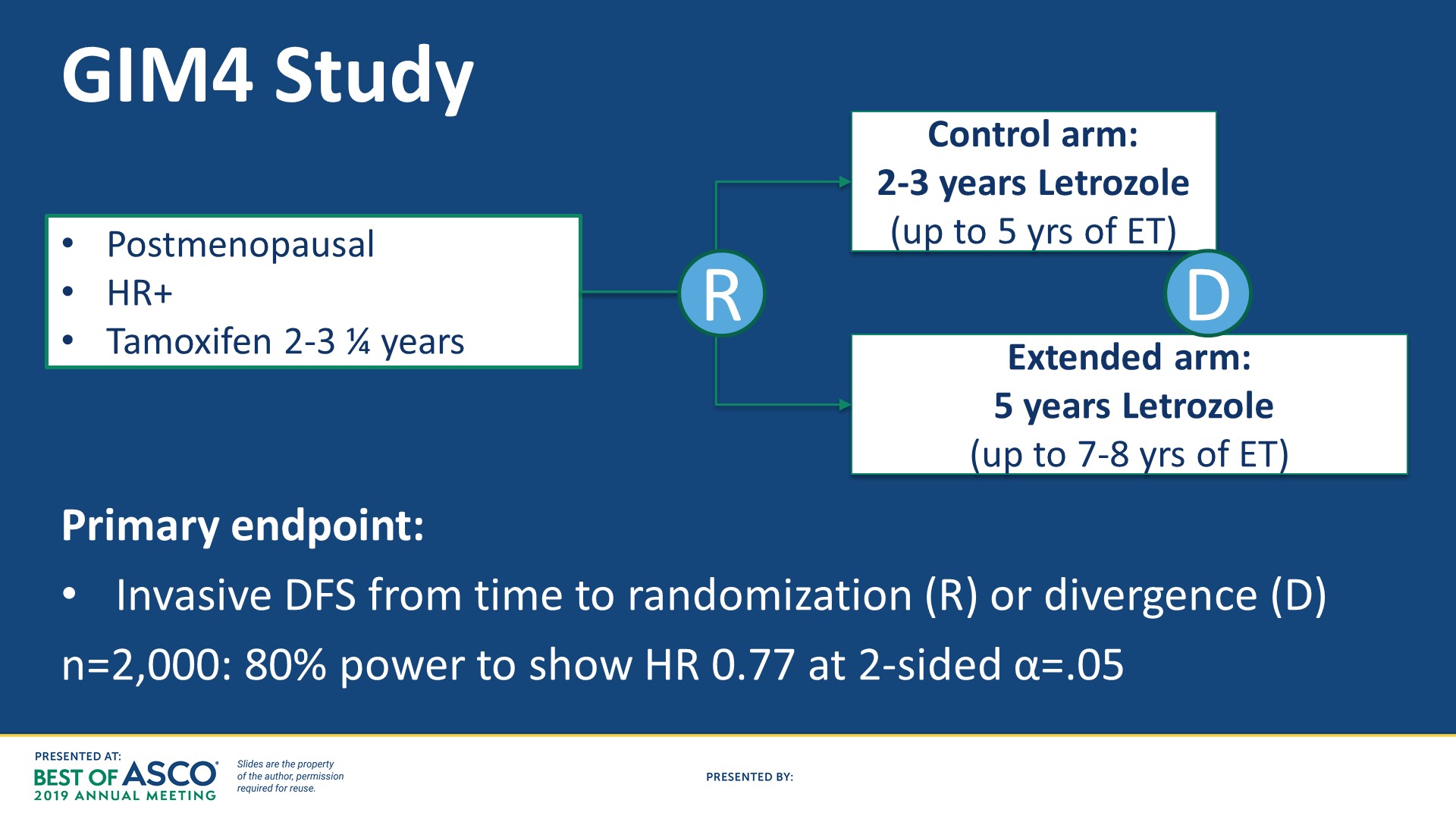 GIM4 Study
Presented By David Page at 2019 Best of ASCO Bellevue on Seattle's Eastside
(GIM3): a randomised, phase 3 trial
Adjuvant anastrozole versus exemestane versus letrozole, upfront or after 2 years of tamoxifen, in endocrine-sensitive breast cancer.
GIM3 is a multicentre, open-label, randomised, European Clinical Trials Database, phase 3 trial of six different treatments in postmenopausal women with hormone receptor-positive early breast cancer.
Between March 9, 2007, and July 31, 2012, 3697 patients were enrolled into the study. After a median follow-up of 60 months.
Lancet Oncol. 2018 Apr;19(4):474-485. doi: 10.1016/S1470-2045(18)30116-5. Epub 2018 Feb 23
Eligible patients had histologically confirmed invasive hormone receptor-positive breast cancer that had been completely removed by surgery, any pathological tumour size, and axillary nodal status. oral anastrozole (1 mg per day), exemestane (25 mg per day), or letrozole (2·5 mg per day) tablets upfront for 5 years (upfront strategy) or oral tamoxifen (20 mg per day) for 2 years followed by oral administration of one of the three aromatase inhibitors for 3 years (switch strategy).
5-year disease-free survival was 88·5% (95% CI 86·7-90·0) with the switch strategy and 89·8% (88·2-91·2) with upfront treatment (hazard ratio 0·89, 95% CI 0·73-1·08; p=0·23). 
5-year disease-free survival was 90·0% (95% CI 87·9-91·7) with anastrozole (124 events), 88·0% (85·8-89·9) with exemestane (148 events), and 89·4% (87·3 to 91·1) with letrozole (129 events; p=0·24).
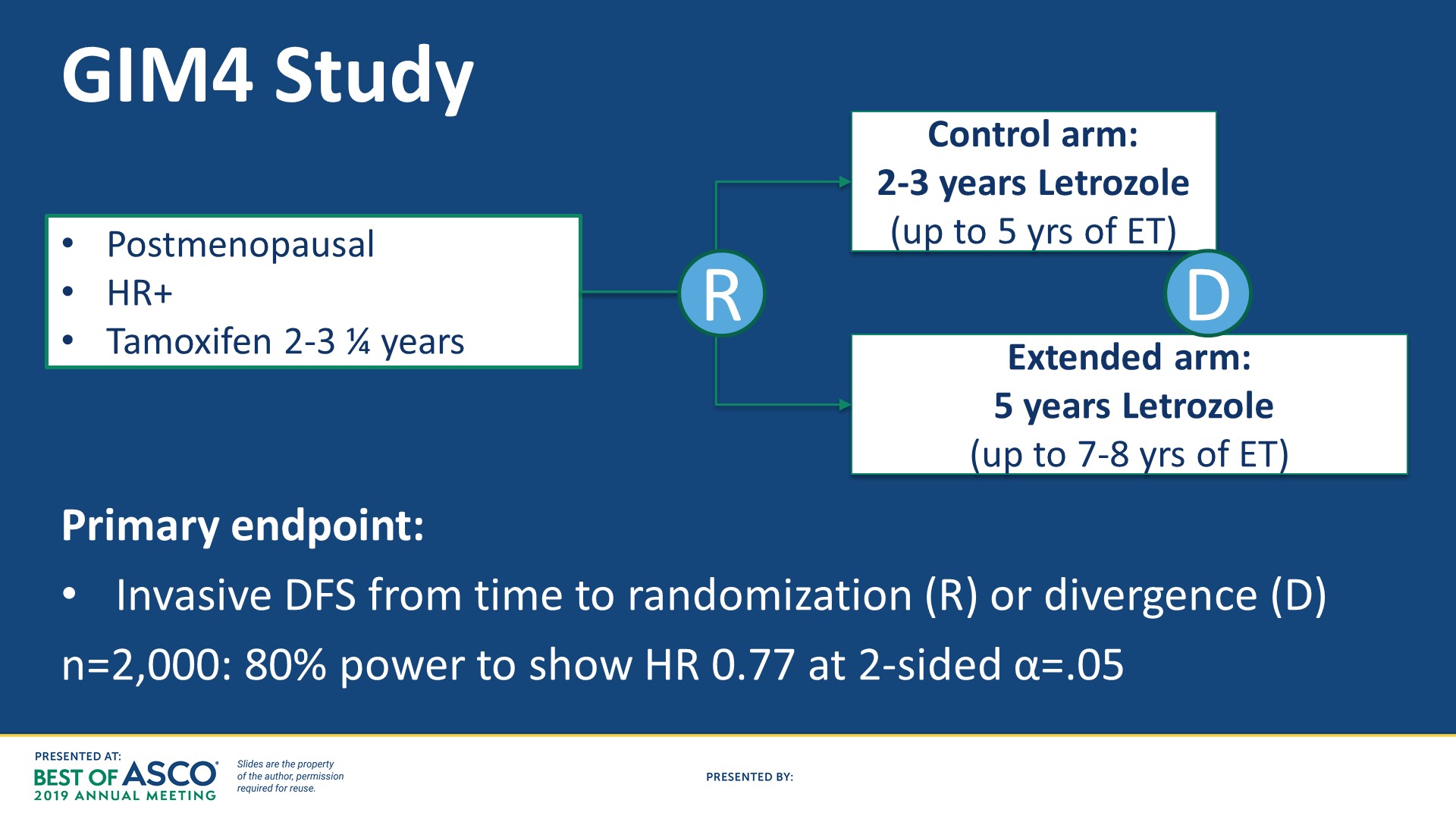 GIM4 Study
Presented By David Page at 2019 Best of ASCO Bellevue on Seattle's Eastside
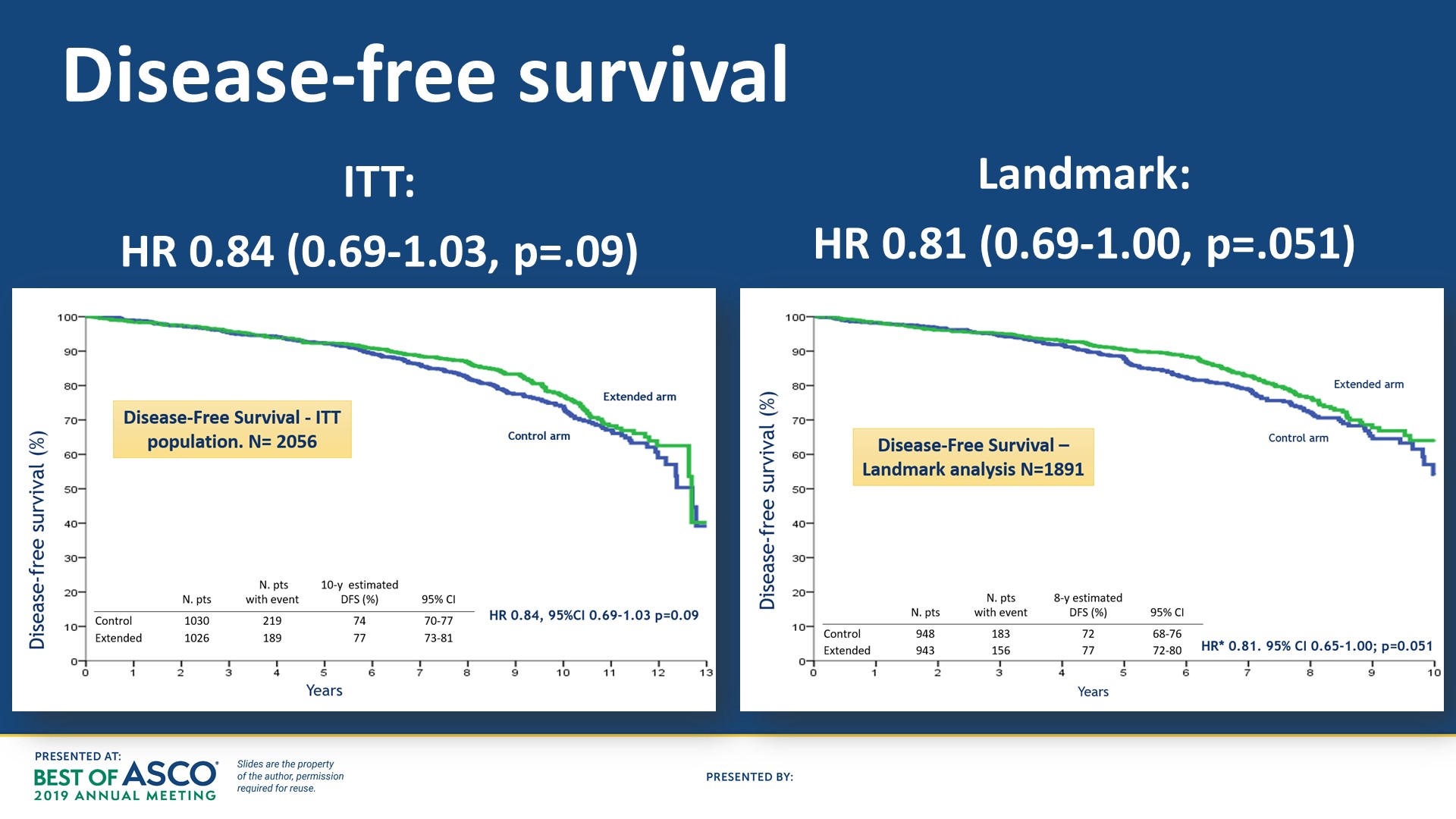 Disease-free survival
Presented By David Page at 2019 Best of ASCO Bellevue on Seattle's Eastside
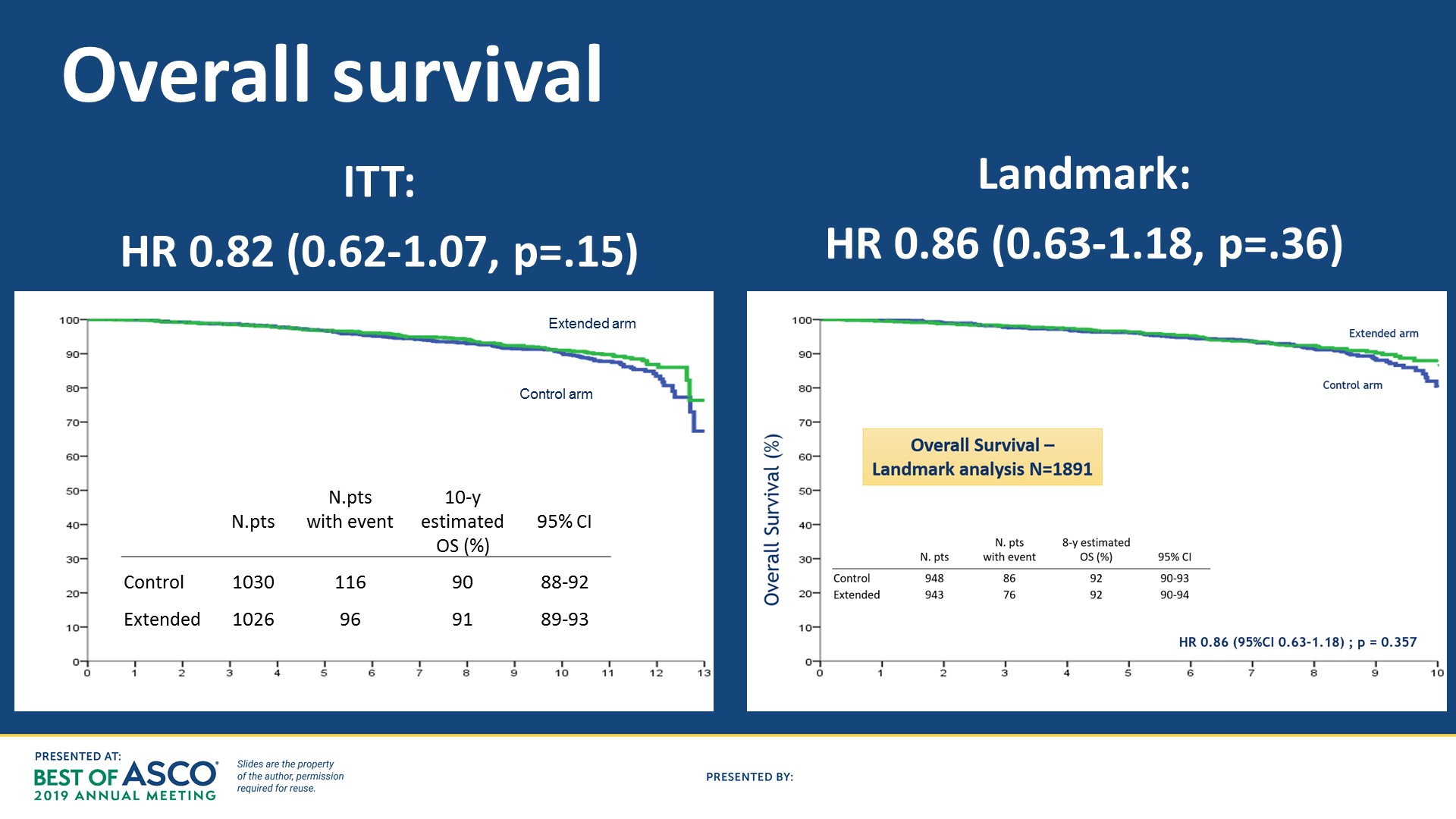 Overall survival
Presented By David Page at 2019 Best of ASCO Bellevue on Seattle's Eastside
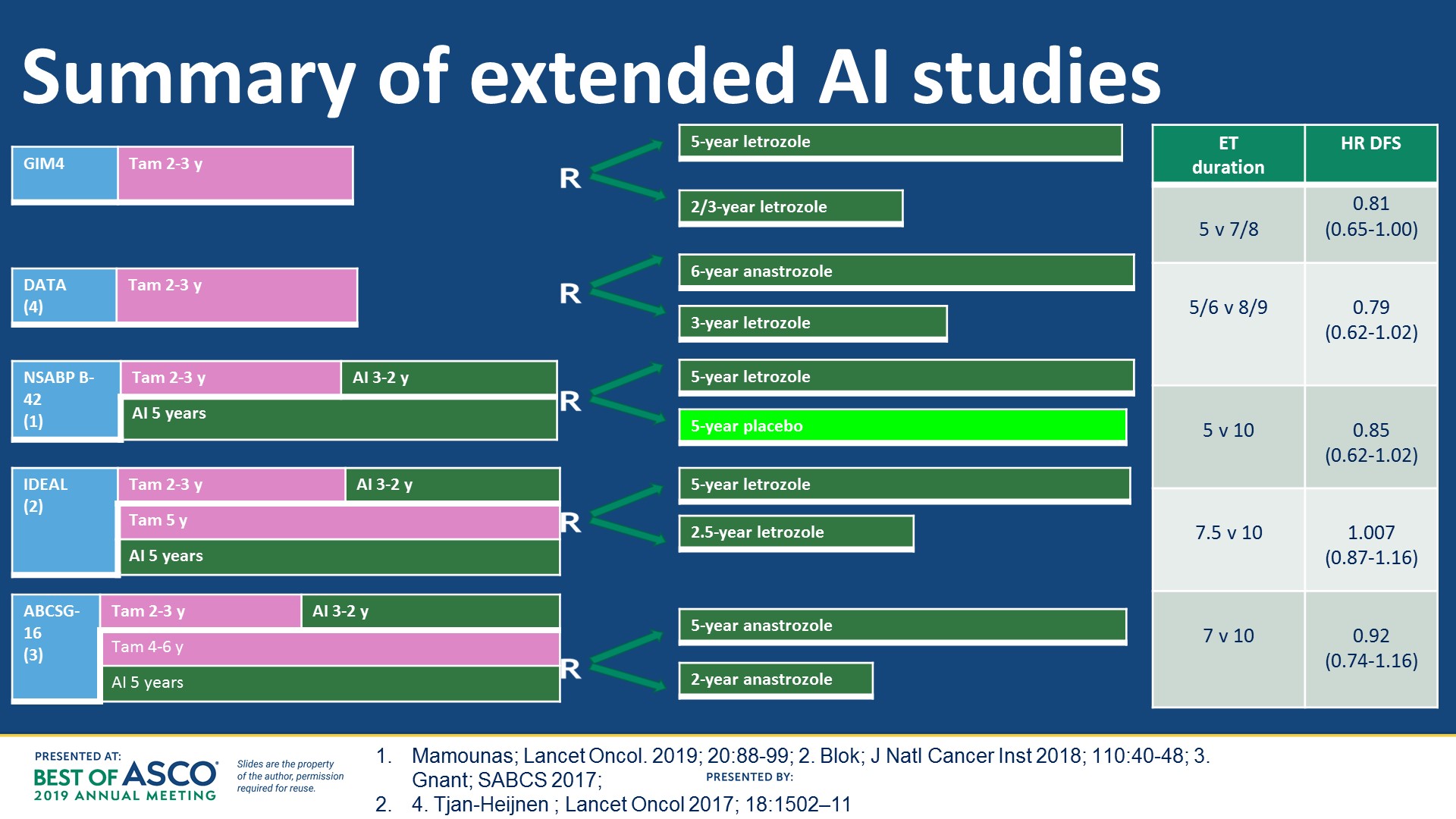 Summary of extended AI studies
Presented By David Page at 2019 Best of ASCO Bellevue on Seattle's Eastside
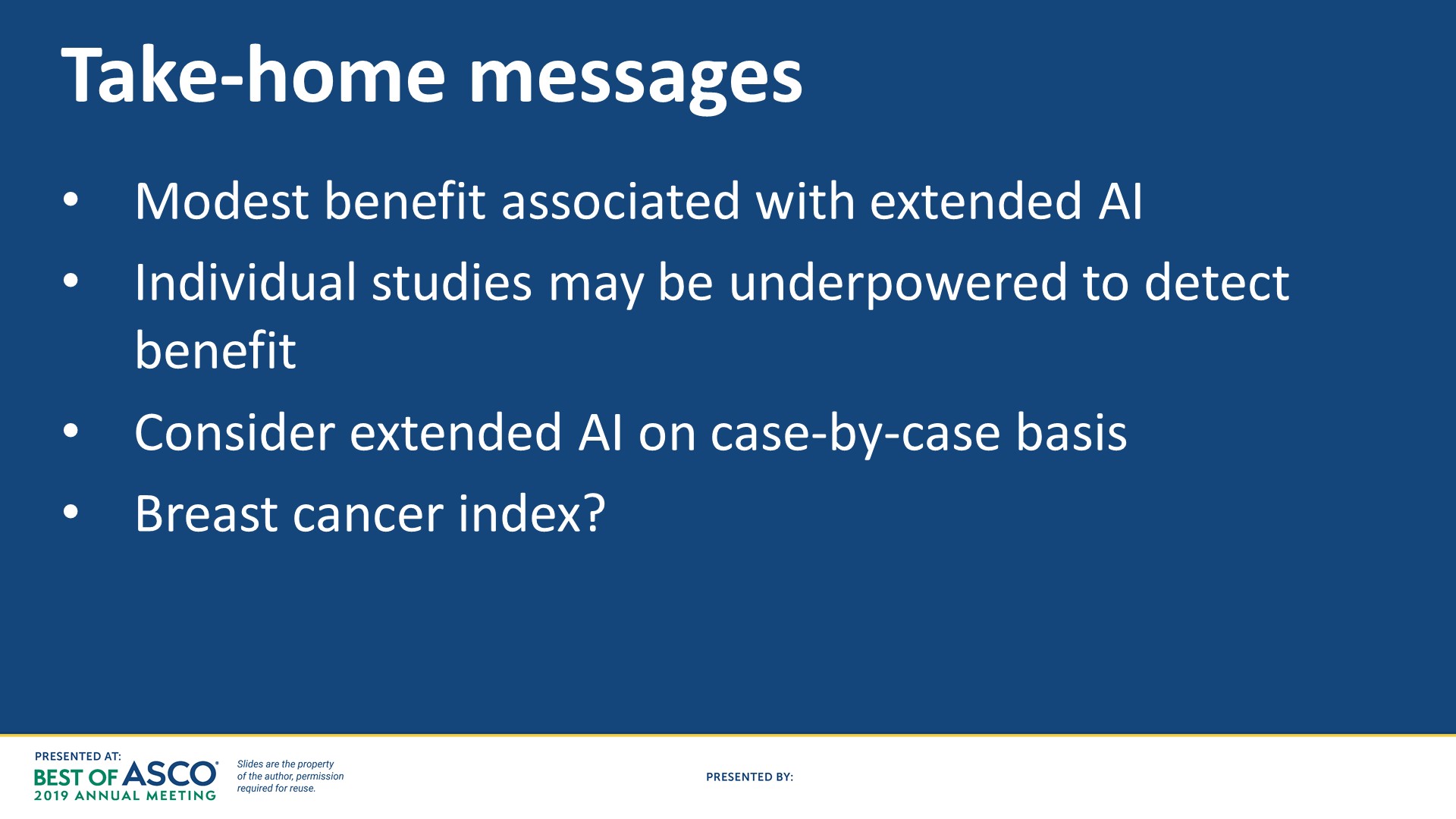 Take-home messages
Presented By David Page at 2019 Best of ASCO Bellevue on Seattle's Eastside
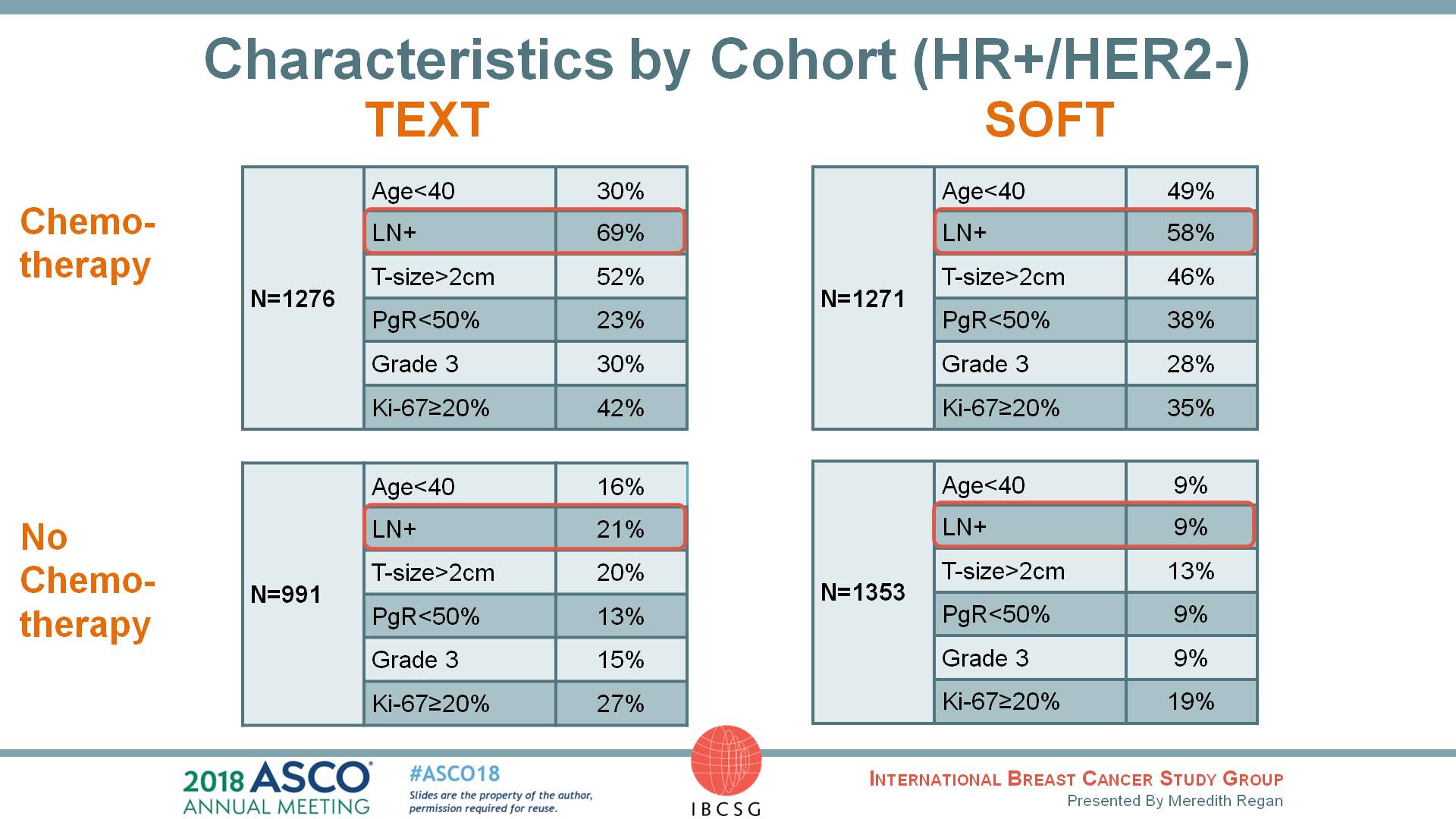 Characteristics by Cohort (HR+/HER2-)
Presented By Meredith Regan at 2018 ASCO Annual Meeting
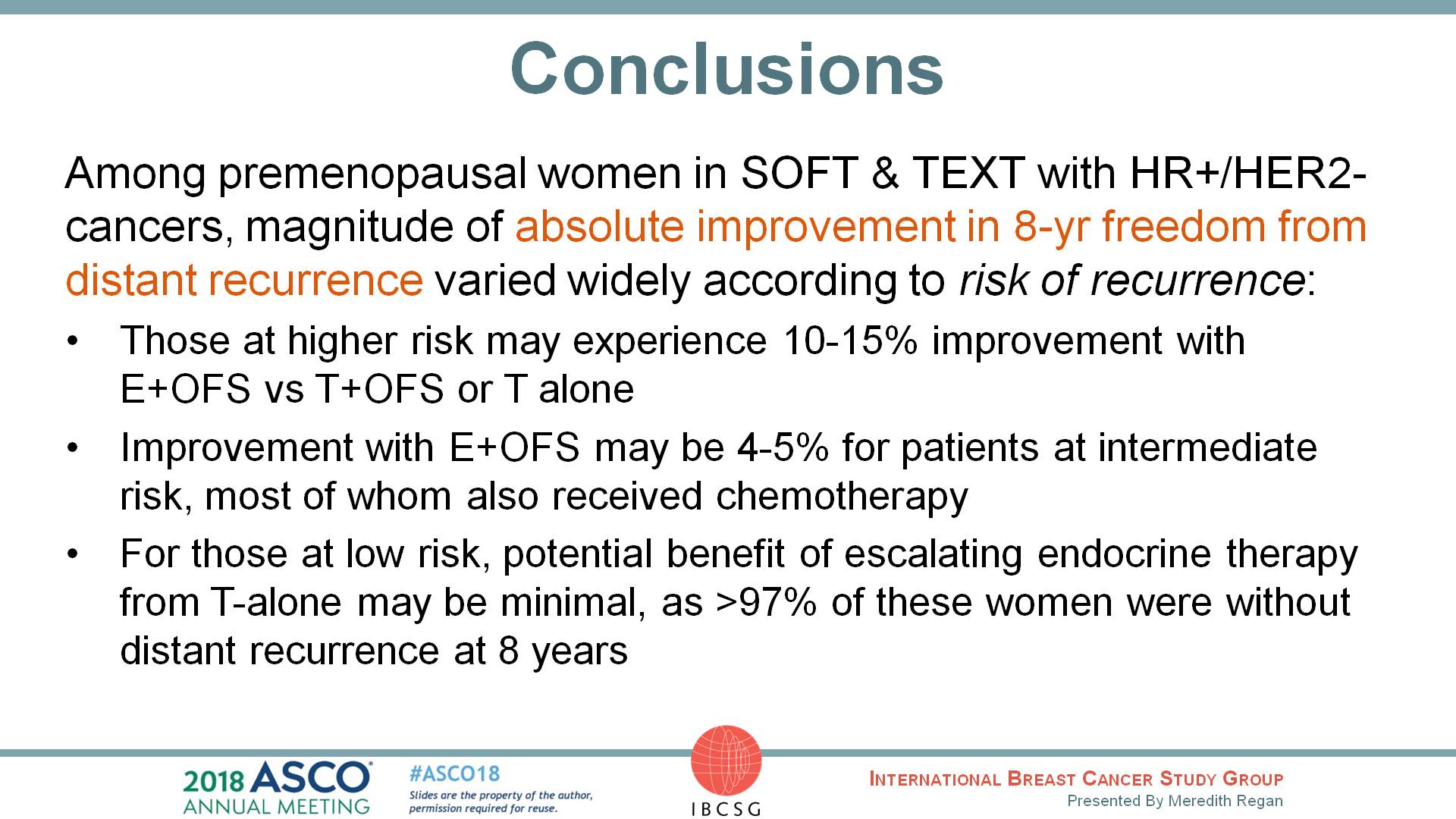 Conclusions
Presented By Meredith Regan at 2018 ASCO Annual Meeting
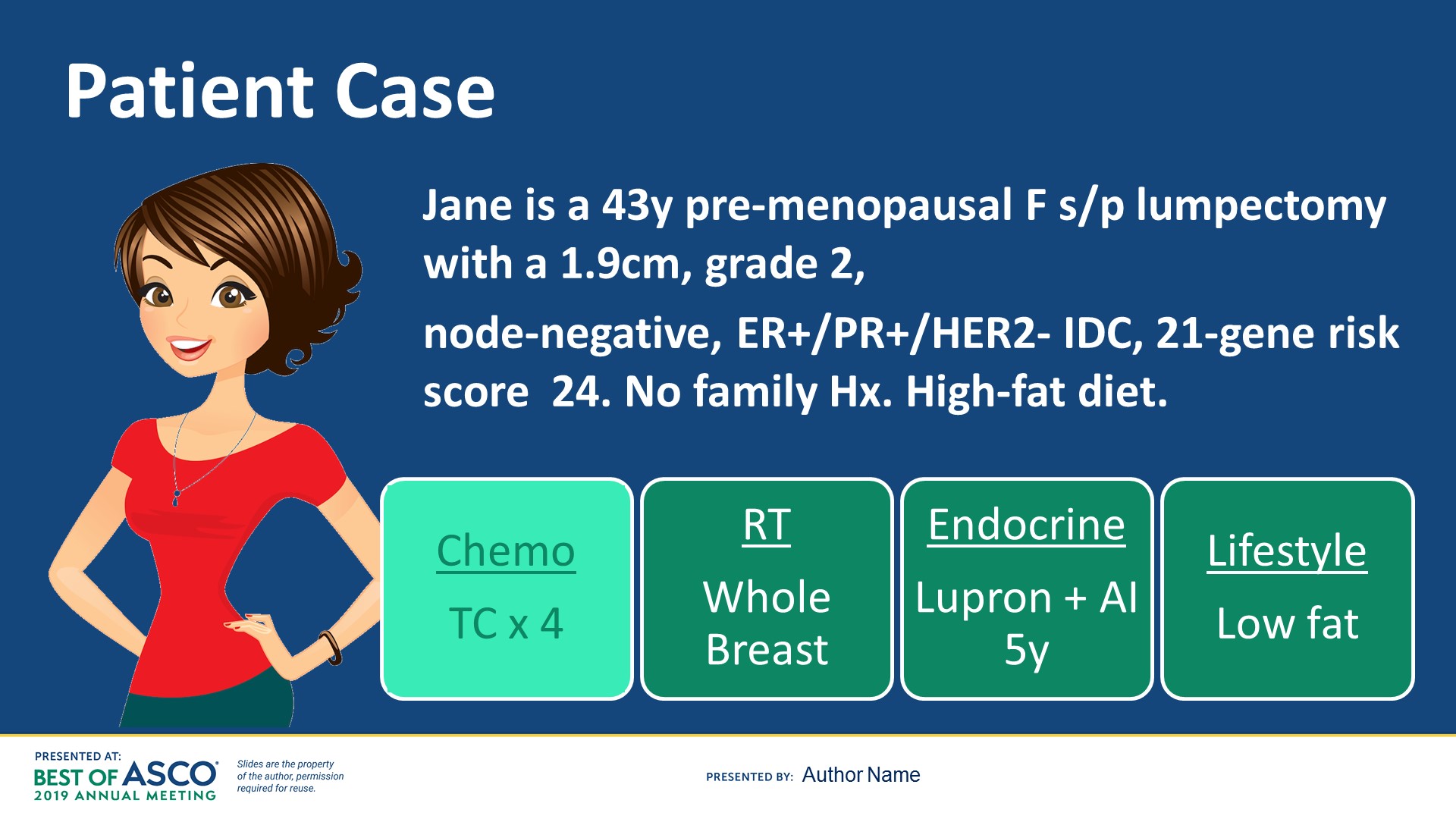 Patient Case
Presented By David Page at 2019 Best of ASCO Bellevue on Seattle's Eastside
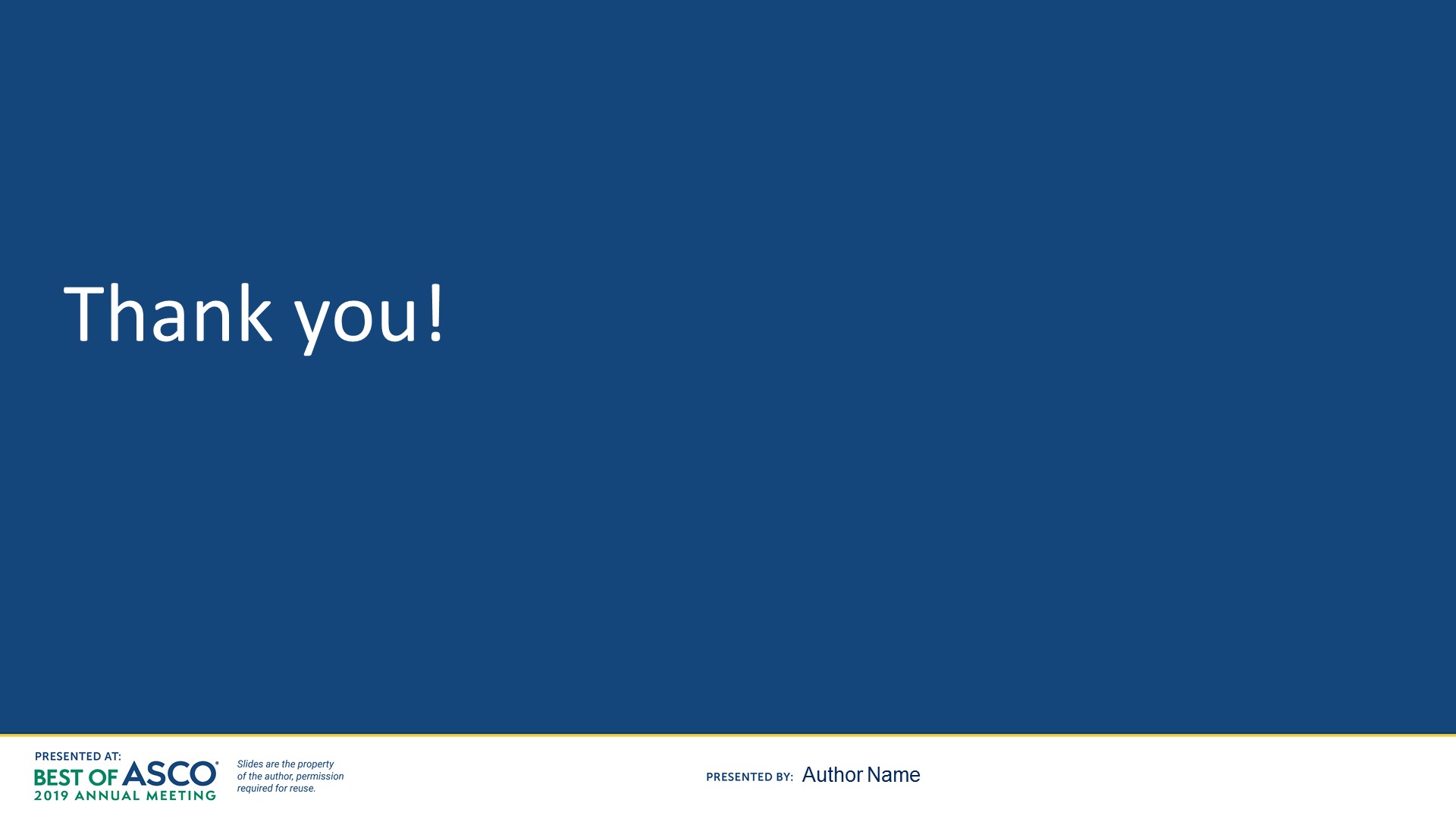 Thank you!
Presented By David Page at 2019 Best of ASCO Bellevue on Seattle's Eastside           ONC-40-CME-0919-0920-NE